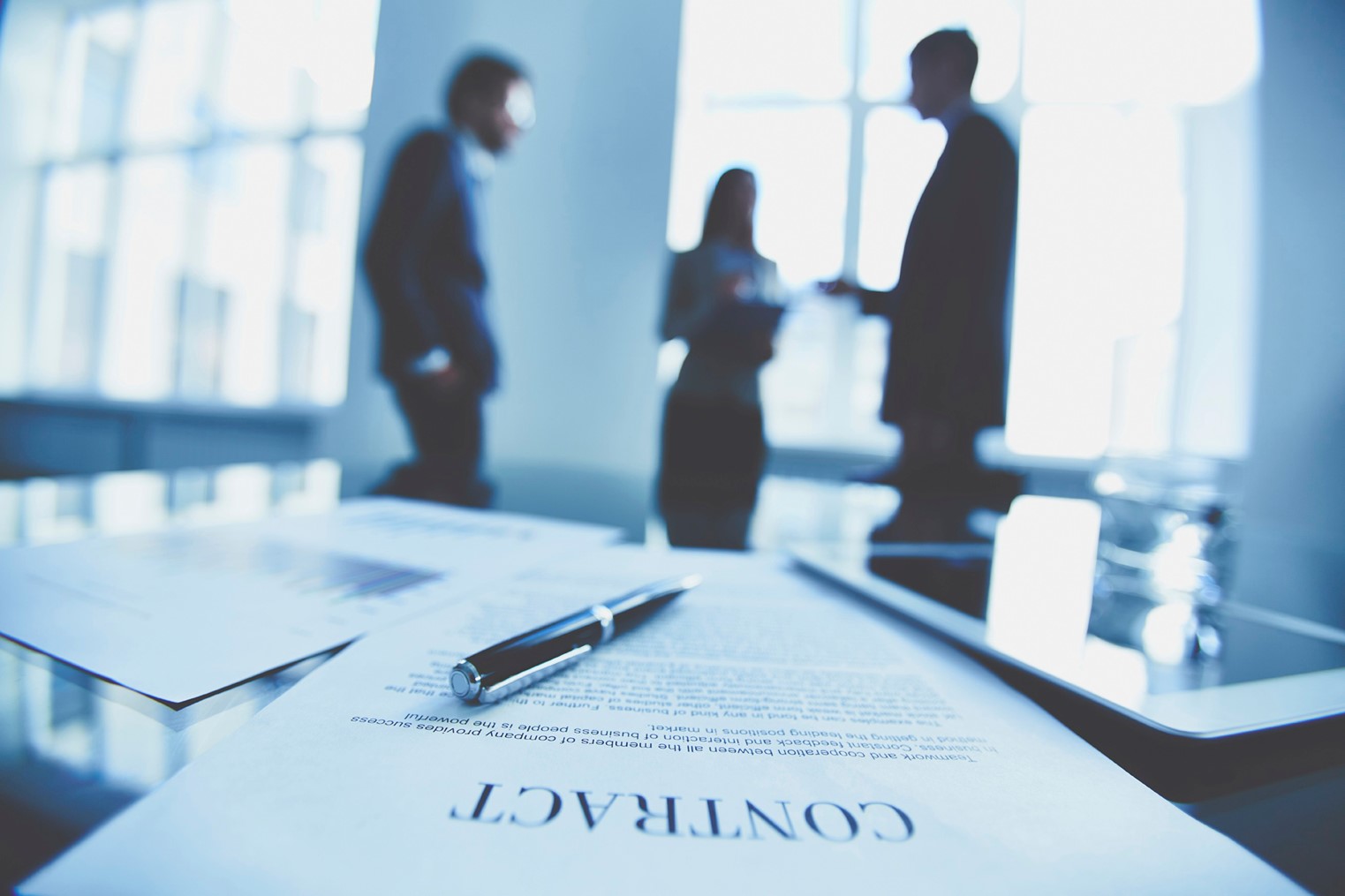 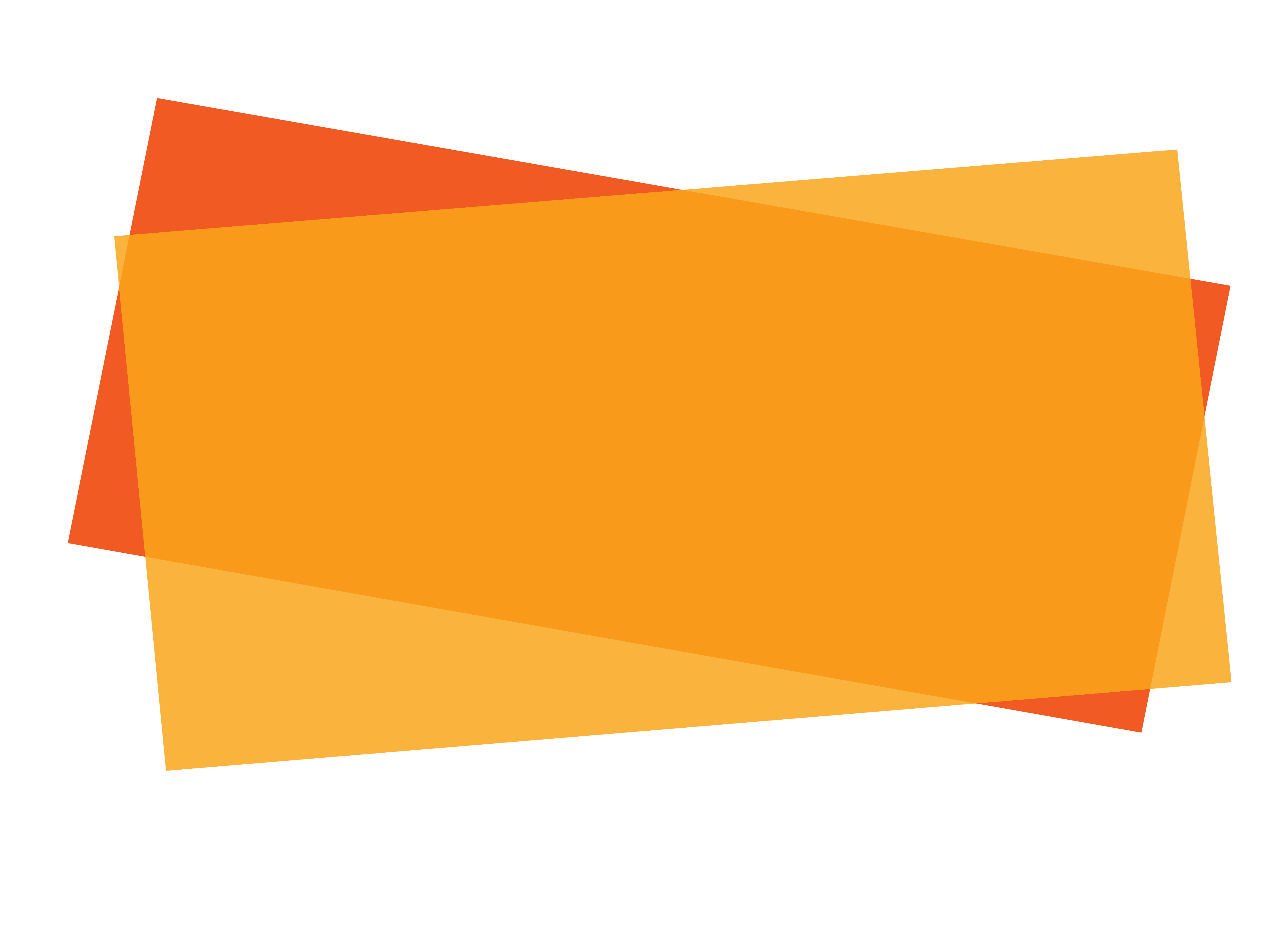 IMPLEMENTING IPSAS
Public Sector Combinations
IPSAS® 40
2024 Edition
[Speaker Notes: IPSAS 40 is applied prospectively – combinations that took place before the standard is applied are not restated.

For entities transitioning to accrual basis IPSAS, IPSAS 40 can only be applied once all assets and liabilities are recognised – the gain/loss/goodwill from a combination can only calculated if all assets and liabilities are recognised.

Consequently, if participants are from jurisdictions that are only at the start of the process of adopting accrual basis IPSAS, this session may be less immediately relevant.]
The Handbook of International Public Sector Accounting Pronouncements is the primary authoritative source of international generally accepted accounting principles for public sector entities. 
All information in this presentation is proprietary and copyrighted.
Public Sector Combinations
Learning Objective

Be able to identify public sector combinations
Be able to classify public sector combinations as either an amalgamation or an acquisition
Understand how to account for amalgamations
Understand how to account for acquisitions.
Public Sector Combinations
[Speaker Notes: IPSAS 40 Public Sector Combinations is a public sector specific IPSAS. While it adopts the same approach to accounting for acquisitions as IFRS 3, it also includes accounting for amalgamations, and guidance on distinguishing between acquisitions and amalgamations. This is because, unlike the private sector, amalgamations are common. If participants are familiar with IFRS, this distinction should be emphasized.]
Public Sector Combinations


A public sector combination is the bringing together of separate operations into one public sector entity.

An operation is an integrated set of activities and related assets and/or liabilities that is capable of being conducted and managed for the purpose of achieving an entity’s objectives, by providing goods and/or services.
Public Sector Combinations
[Speaker Notes: Further details of operations is included in the Consolidation and Public Sector Combinations module (starting at page 41).]
Examples
Public Sector Combinations
Nationalizations:
Purchases
Seizures
Bailouts
Reorganizations of local or regional governments
Transfers of operations from one government to another.
Restructurings of central government ministries
Not Public Sector Combinations

Transactions that do not include operations
Joint arrangements
[Speaker Notes: Consider providing specific examples that are relevant to the participants.]
Discussion Question

A public sector entity purchases a site to be used for landfill waste disposal. The purchase includes the land and buildings on the site. The public sector entity assumes the liability to restore the site at the end of its useful life. No staff or processes are transferred as a result of the purchase.

Does the purchase of the landfill waste disposal site constitute a public sector combination? Explain your reasoning.
Public Sector Combinations
[Speaker Notes: Answer:
The purchase of the landfill waste disposal site does not constitute a public sector combination.

A public sector combination is the bringing together of separate operations into one public sector entity.

An operation is an integrated set of activities and related assets and/or liabilities. In this case, no activities are included in the purchase; only assets and a liability are transferred, and therefore the purchase does not involve an operation.

If follows that, as the purchase does not involve an operation, it cannot be a public sector combination, which is the bringing together of separate operations.

If delivering the training online, consider using a poll to obtain views. Participants could explain their reasons over a chat feature.]
Types of Public Sector Combination

An amalgamation gives rise to a resulting entity and is either:

(a)	A public sector combination in which no party to the combination gains control of one or more operations; or
A public sector combination in which one party to the combination gains control of one or more operations, and in which there is evidence that the combination has the economic substance of an amalgamation.

An acquisition is a public sector combination in which one party to the combination gains control of one or more operations, and there is evidence that the combination is not an amalgamation.
Public Sector Combinations
[Speaker Notes: For participants who are familiar with IFRS 3, Business Combinations, this is a key difference. Under IFRS 3, all business combinations are acquisitions (note however that IFRS 3 does not apply to business combinations under common control).

Unlike the private sector, amalgamations are common in the public sector.]
Classification of Public Sector Combinations
Does one party to the public sector combination gain control of operations?
No
Yes
Is the economic substance of the public sector combination that of an amalgamation?
Yes
No
Amalgamation
Acquisition
Public Sector Combinations
[Speaker Notes: Classification of public sector combinations is central to IPSAS 40.

The next slides discuss the two test here – control and economic substance. Make sure that participants are confident in applying the tests.]
Entity Gains Control

An entity gains control of an operation if and only if the entity gains all the following:

(a)	Power over the operation
(b)	Exposure, or rights, to variable benefits from its involvement with the operation
(c)	The ability to use its power over the operation to affect the nature or amount of the benefits from its involvement with the operation
Public Sector Combinations
[Speaker Notes: Refer to the discussion on control under IPSAS 35 earlier in the Consolidation and Public Sector Combinations module.

The principles are the same – two minor changes for the context of public sector combinations:

IPSAS 35 refers to having control, IPSAS 40 to gaining control.
IPSAS 35 refers to control over an entity; under IPSAS 40, it can be control over an operation as well as an entity.]
Assessing the Economic Substance of a Combination

Consideration
Other than to compensate for transfer of net assets
No consideration paid
No (former) owners

Decision Making
Under common control
Imposed by third party
Approval by referenda
Public Sector Combinations
[Speaker Notes: See the Consolidation and Public Sector Combinations module for further details (page 45).]
Example 1

The territorial boundaries of two existing municipalities, A and B, are redrawn by Parliament through legislation; neither Parliament nor Central Government controls A or B. Responsibility for part of each municipality’s former territory is transferred to a new municipality, C. Operations in respect of the transferred territories are combined to form C.
A and B remain otherwise unchanged and retain their governing bodies. A new governing body (unrelated to the governing bodies of A and B) is elected for C to manage the operations that are transferred from the other municipalities.
Should this public sector combination be classified as an amalgamation or an acquisition?
Public Sector Combinations
[Speaker Notes: Answer:
In determining whether this should be classified as an amalgamation or an acquisition, the first question to consider is whether one of the parties to the combination has gained control of operations as a result of the combination.

C has a newly elected governing body, unrelated to the governing bodies of A and B. Neither A nor B has power over the C. Neither do they have exposure, or rights, to variable benefits from any involvement with C.

Neither A nor B have gained control over C as a result of the public sector combination. Consequently, the combination is classified as an amalgamation.

Example 1 and Example 2 (next slide) lend themselves to breakout group discussions.]
Example 2

The Primary School Nutrition operation is transferred from the Government’s Department of Health to its Department of Education. Both departments are controlled by the Government prior to and after the combination.
As the Government controls the same operations both before and after the public sector combination, the Government does not report a combination in its consolidated financial statements. The combination is reported by the Department of Education.
Should this public sector combination be classified as an amalgamation or an acquisition?
Public Sector Combinations
[Speaker Notes: The answer to this example can be found in the Consolidation and Public Sector Combinations module (pages 46 - 47)

If further examples are required, refer to the Illustrative Examples in IPSAS 40.]
Accounting for Amalgamations

The resulting entity accounts for each amalgamation by applying the modified pooling of interests method of accounting.

The resulting entity is defined as “the entity that is the result of two or more operations combining in an amalgamation.”
Public Sector Combinations
Modified Pooling of Interests Method

Identify the resulting entity
Determine the amalgamation date
Recognize and measure the assets received, the liabilities assumed and any non-controlling interest in the combining operations; and
Recognize and measure components of net assets/equity and other adjustments.
Public Sector Combinations
[Speaker Notes: The modified pooling of interests method of accounting is a variation of the pooling of interests method of accounting (sometimes referred to as “merger accounting”) in which the amalgamation is recognized on the date it takes place.

Participants may be familiar with the pooling of interests method / merger accounting (which is sometimes used by companies where combinations take place under common control. Under that method,  balances are often restated as if the resulting entity had always existed – i.e., adjustments are made to the opening balances of the earliest period presented, unlike under IPSAS 40. If participants are familiar with the pooling of interests method / merger accounting , this difference should be explained.

Further details can be found in the Consolidation and Public Sector Combinations module (page 48).]
Accounting for Acquisitions

The acquirer accounts for each acquisition by applying the acquisition method of accounting.

The acquirer is the entity that gains control of one or more operations in an acquisition.
Public Sector Combinations
Acquisition Method

Identify the acquirer;
Determine the acquisition date;
Recognize and measure the identifiable assets acquired, the liabilities assumed and any non-controlling interest in the acquired operation; and
Recognize and measure goodwill, a gain or a loss from an acquisition.
Public Sector Combinations
[Speaker Notes: The acquisition method of accounting adopted in IPSAS 40 is that set out in IFRS 3, Business Combinations, supplemented by additional guidance for public sector specific circumstances.

If participants are familiar with IFRS, this should be highlighted.

Further details can be found in the Consolidation and Public Sector Combinations module (page 49).]
Disclosures

The resulting entity discloses information that enables users of its financial statements to evaluate the nature and financial effect of an amalgamation

The acquirer discloses information that enables users of its financial statements to evaluate the nature and financial effect of an acquisition that occurs either:
During the current reporting period; or
After the end of the reporting period but before the financial statements are authorized for issue.
Public Sector Combinations
[Speaker Notes: The disclosure requirements are detailed – refer to IPSAS 40 if required.

Highlight the purpose of the disclosures – to enable users of the financial statements to evaluate the nature and financial effect of public sector combinations.]
Questions and Discussion
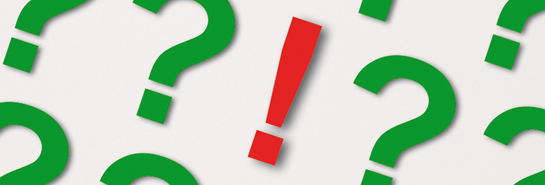 Visit the IPSASB web site http://www.ipsasb.org
Public Sector Combinations